The role of school leadership in increasing engineering employer engagement by teachers
Dr Janet Hanson, Researcher 
Professor Bill Lucas, Director
Centre for Real-World Learning
5th International Conference on Employer Engagement in Education and Training: 2018
Engineers in schools
How six engineering habits of mind (EHoM) are helping teachers better understand how to cultivate young engineers, in partnership with (slightly older) engineers
How school leaders can create the climate for engineering to flourish by getting teachers to collaborate with engineers
DrJanet Hanson & Professor Bill Lucas, Centre for Real-World Learning
Six engineering habits of mind (EHoM)
Our research contribution:
2014 -Thinking like an 
engineer – 6 habits of mind

2015/17 -Learning to be an engineer – teachers piloting use of EHoM in schools
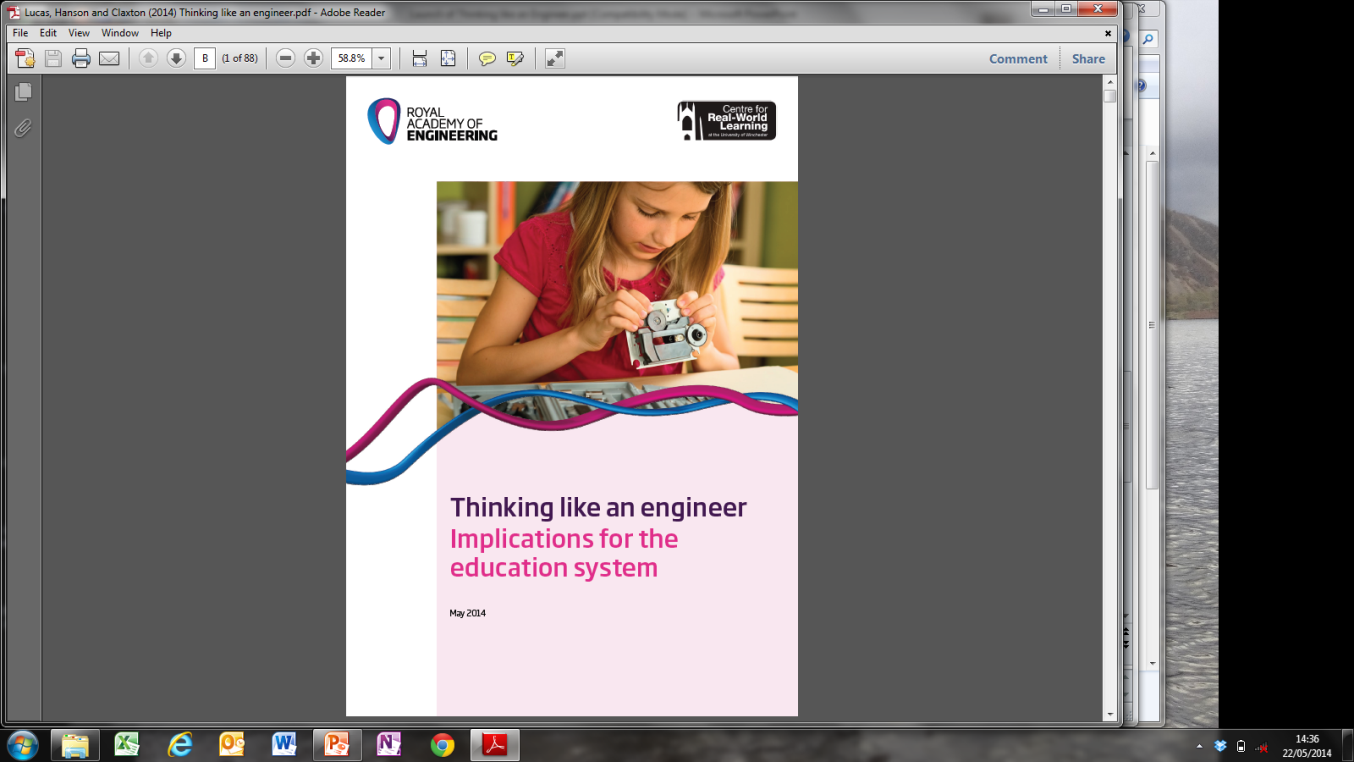 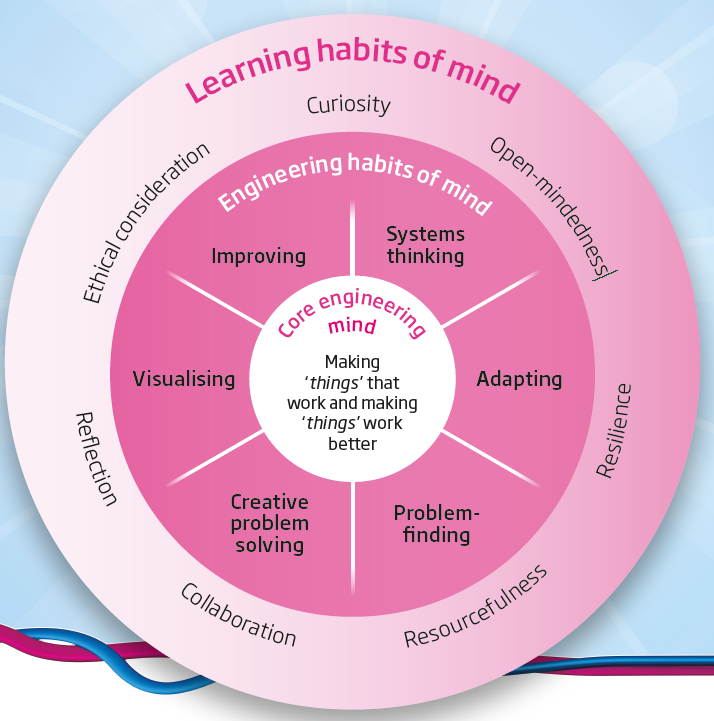 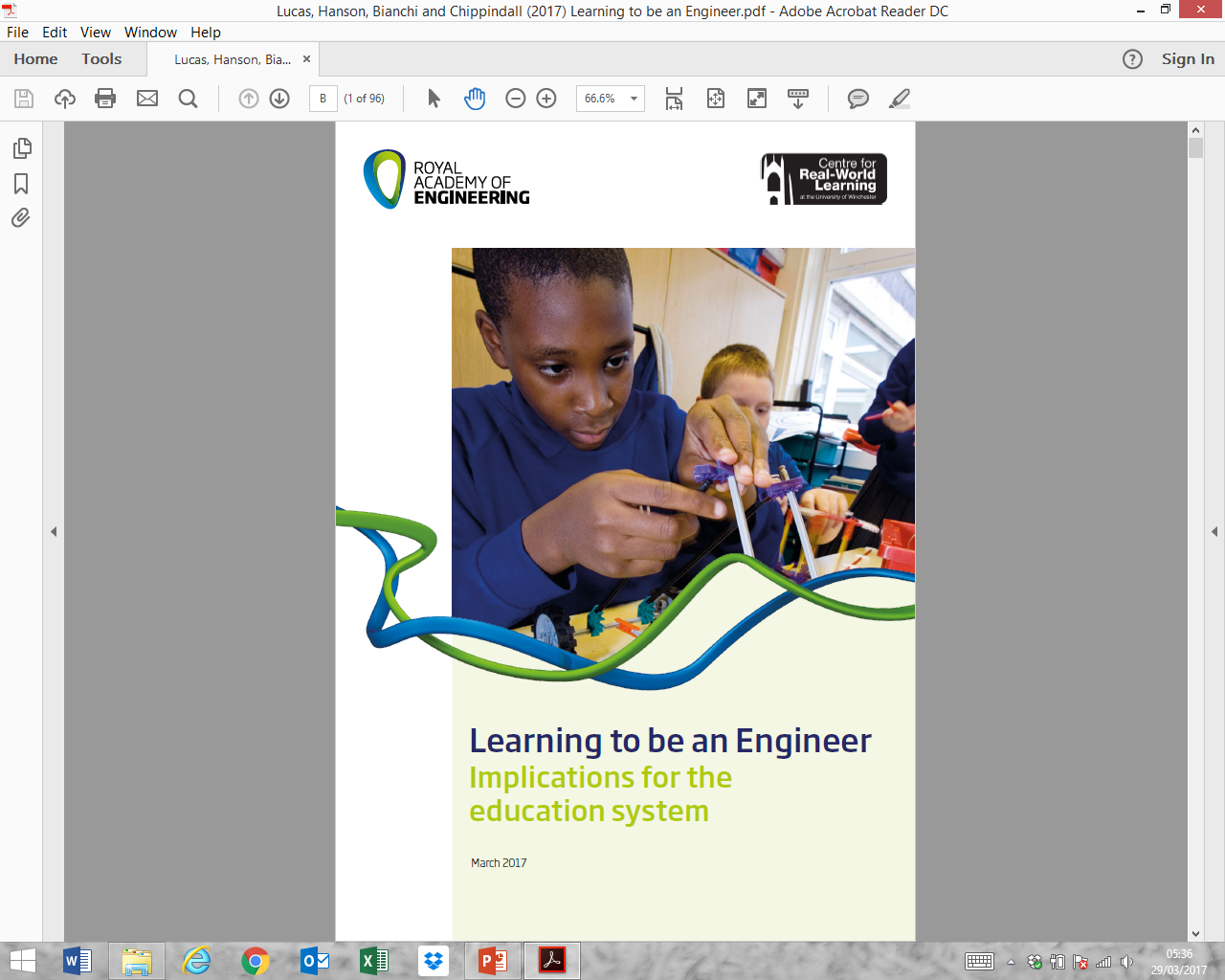 2018 - Learning to be an engineer – the role of school leadership
See more at Royal Academy of Engineering
DrJanet Hanson & Professor Bill Lucas, Centre for Real-World Learning
Why focus on engineering habits of mind?
Teachers can see engineering as a way of thinking, not about a specific discipline, such as maths, science, D&T or computing
Opens up discussion about pedagogy rather than subject content 
Teachers can develop EHoM through whichever subject works best for them
Provides common ground for discussion between teachers, engineers and school leaders
DrJanet Hanson & Professor Bill Lucas, Centre for Real-World Learning
Methodology - positive deviance
Premise is to look for high performing outliers, because: 
Solutions to challenges exist in schools which are already outstanding
Members of the school community have tacit knowledge and wisdom from which it is possible to learn and generalise (LeMahieu et al.,2017; Pascale et al., 2010) 
Methods: 
Integrative literature review (Torraco, 2005) 
Online survey to c.210 schools with a declared interest in engineering (28% response rate)
Structured telephone interviews with 11 school senior and middle leaders 
Expert group offered guidance and feedback
DrJanet Hanson & Professor Bill Lucas, Centre for Real-World Learning
“One of the things that was really powerful about working with Siemens was that they said that it’s far more important that a product does not get to the final stage if you create it and it’s rubbish” (Secondary deputy head)
“I’m trying to challenge perceptions and stereotypes of engineering by exposing pupils to as many different engineer types and disciplines as possible” (Primary teacher)
“We’ve had a few pupils coming back, really good female role models, which was fantastic. An ex-student who was working on the Humber Bridge brought all this stuff in and did a presentation to year 5 and Year 6” (Primary head)
How employers enhance the school experience
Enrich education and underpins pupil attainment
Enhance understanding of jobs and careers 
Develop knowledge and skills required by the labour market 
Develop knowledge and skills for successful school-to-work transitions (Mann et al. 2018)
Create and sustain school-community links
“The pupils actually had to suggest they were a company, talk to the client…they were in our meeting room…BAE were on the other end of the phone pretending to be a client. They'd send e-mails back and forth. Developing skills like that is fantastic” (UTC teacher)
“As teachers we can keep telling the students the same message, but sometimes all it takes is one ‘real’ person to say it and it means something completely different to them” (UTC Teacher)
DrJanet Hanson & Professor Bill Lucas, Centre for Real-World Learning
Challenges to engagement: 
teacher subject confidence
DrJanet Hanson & Professor Bill Lucas, Centre for Real-World Learning
Challenges to engagement: 
different worlds
DrJanet Hanson & Professor Bill Lucas, Centre for Real-World Learning
Challenges to engagement: the curriculum
“The “The standard school curriculum, particularly the English Baccalaureate, does not prepare people for the world of work, exactly the opposite, and that's why learners have difficulty finding first jobs and so forth, because the skill-set they come out of schools with does not reflect that needed by industry” 
(UTC Principal)
DrJanet Hanson & Professor Bill Lucas, Centre for Real-World Learning
Challenges to engagement: accountability
“We can show engaging, challenging lessons, which should keep Ofsted fairly happy but what they want to see is progress over time and how do we articulate that? We need to sort that out in schools, because I don’t think we are there yet” (Secondary deputy head)
“
DrJanet Hanson & Professor Bill Lucas, Centre for Real-World Learning
Pedagogic leadership: a model for these challenges
“Our primary conclusion is that pedagogically focused leadership has a substantial impact on student outcomes. The more leaders focus their influence, their learning, and their relationships with teachers on the core business of teaching and learning, the greater their influence on student outcomes” 
(Robinson et al, 2009, p.40)
“It’s about creating visible learners who are fully invested in their learning, who can evaluate their own progress, who know what to do when they get stuck and who can collaborate with others to pursue their learning. All of these attributes are teachable, and in a world where employers lament over the lack of job-ready school, college and university leavers, they are needed now more than ever” (Hattie, 2017)
DrJanet Hanson & Professor Bill Lucas, Centre for Real-World Learning
“You build a school improvement plan that fits around EHoM and that kind of learning and then it's about building the relationship to make that effective” (Primary head)
Establishing the school culture
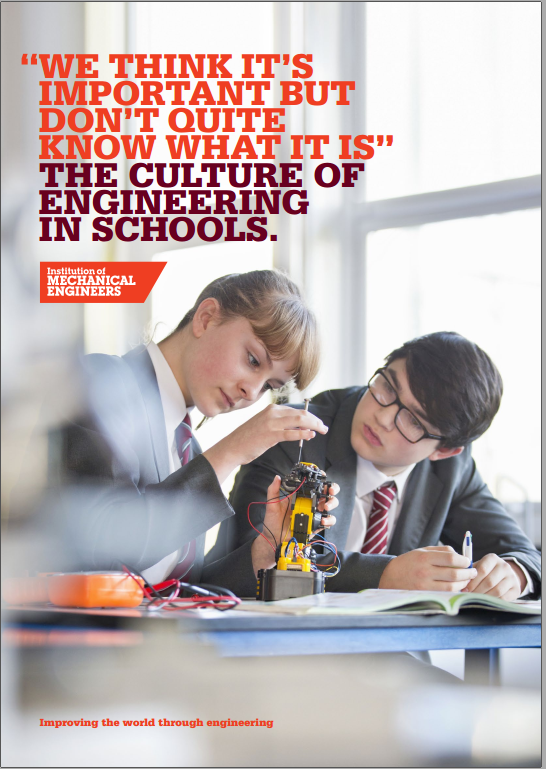 DrJanet Hanson & Professor Bill Lucas, Centre for Real-World Learning
Leadership functions and strategies for pedagogic leadership
DrJanet Hanson & Professor Bill Lucas, Centre for Real-World Learning
“The fact that [local employers] are importing such a huge workforce, that is a crying shape when we have got such a high level of unemployment, so we were thinking about upskilling our students in those habits as well as opening their eyes to things that are available in the wider world” 
(Primary deputy head)
Set direction: create vision to include employers
Have whole school focus on engineering
Use EHoM to help teachers think across subject boundaries
See education is for life not just in school
Seek to create an ‘industry ethos’
Value employers seen as critical partners in the school
Show that pedagogy supports learning process as well as subjects
Use varied communication strategies depending on audience
DrJanet Hanson & Professor Bill Lucas, Centre for Real-World Learning
“So I would model something, and then I would verbalise how that was something that she was already doing. So she didn’t have to have that specialist knowledge. We did get engineers to come in with the specialist knowledge, as well, but I was able to verbalise and model for her” (Primary engineering project lead teacher)
Develop teachers who value what engineers bring to the classroom
Model the desired pedagogy to teachers
Encourage teachers to make small steps of change to link new pedagogy to existing approaches, and collect evidence of the change 
Use internal staff expertise to share best practice
Offer teachers stimulating challenges
Trust teachers to take risks
Understand the desired practice, start it off and then hand to others to embed
Build on teachers’ existing skill sets 
Personally participate in teacher professional development
“It wasn't that teachers were suddenly freed up and became really creative, I had to go through another cycle of that and then once people realised that their pay was based on the research they were doing, as opposed to GCSE grades that pupils got, that enabled me in the second year to do it again” (Secondary head)
DrJanet Hanson & Professor Bill Lucas, Centre for Real-World Learning
“Employers have said to me that there's nothing more frustrating than when they want to work with a school, they will be asked to come into the school and say ‘what do you want us to do?’ and the school says ‘well we're not bothered, can you just come in’. They actually want that direction, to be told ‘we are currently doing learning outcome two on materials, can you come in and do a session on metallurgy?”  (UTC Principal)
Re-design & re-align strategies to involve engineers
Align rationale for engineering to the school ethos
Align desired curriculum change to school ethos and learning habits
Encourage and direct employer involvement to meet school needs
Expand the range of engineering-focused extra-curricular activities
Invite governors in to experience the changes in the classroom
Engage parents using varied strategies
Create a curriculum for teachers to use and adapt to their subjects
DrJanet Hanson & Professor Bill Lucas, Centre for Real-World Learning
“Our approach is quite creative in terms of the flexibility that we allow teachers to have to enable them to do these things, rather than just straight-jacket them by saying ‘right ok, the be all and end all is maths and English’. Obviously we hold them to account over that, they need to do it, but it's about how they go about doing that we pride ourselves on” (Primary deputy head)
Manage teaching & learning to incorporate engineers
Increase flexibility within the timetable         
Give staff flexibility to deliver the curriculum, without relaxing accountability
Align staff strengths and interests with curriculum needs
Provide a supportive environment when staff tackle new challenges
Collaborate with other schools and the local community to secure teaching resources
DrJanet Hanson & Professor Bill Lucas, Centre for Real-World Learning
Leadership attributes of school leaders
Twelve attributes seemed important in our context
Being out and about being available for people to just say ‘do you know what, yes we love to try that’. That's huge, that's about networking, keeping your eyes and ears open, actually just going out there and saying ‘would you like to come in and share what you've done with us” (Primary deputy head)
Communicative
Collaborative
Courageous
Creative thinking
Flexible
Improver
Knowledgeable
Open-minded
Persistent
Resilient
Risk-taker
Vision-led
DrJanet Hanson & Professor Bill Lucas, Centre for Real-World Learning
“When I was at BAE Systems I suggested that ‘my’ school should be one of their link schools. I then worked with the staff to develop their technology offer. I helped them set up a STEM Club and helped them get STEM Ambassadors in, and supported their bid for a new build technology centre at the school” (Secondary Chair of Governors)
Supporting school leaders
At school level:
Recruit a school governor with STEM experience
Develop professional development opportunities for teachers in collaboration with engineers
Raise the status of STEM teaching through timetabling, space allocation, job descriptions, celebration of successes.
At policy level:
Ofsted, qualifications bodies, engineering professional bodies and school leadership organisations come together to develop guidance for school leaders on incorporating education for engineering in the curriculum 
Increase opportunities for incorporating employer engagement in initial teacher training 
Engineering employers persevere in their efforts to engage with schools, especially primary schools
DrJanet Hanson & Professor Bill Lucas, Centre for Real-World Learning
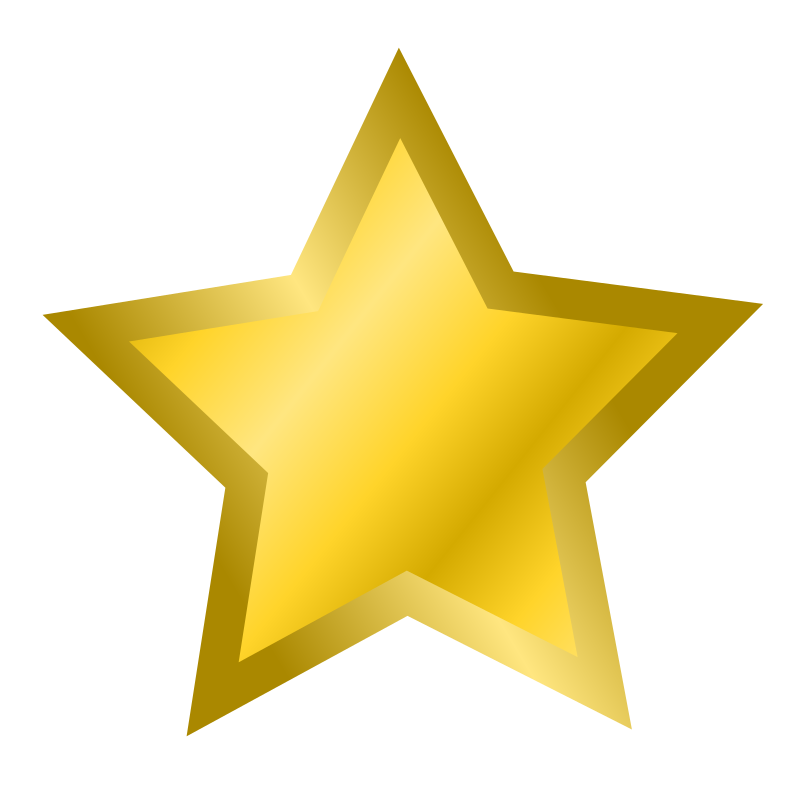 Celebrate successes!


https://www.tes.com/news/gomer-junior-school-wins-tes-stem-team-year-award
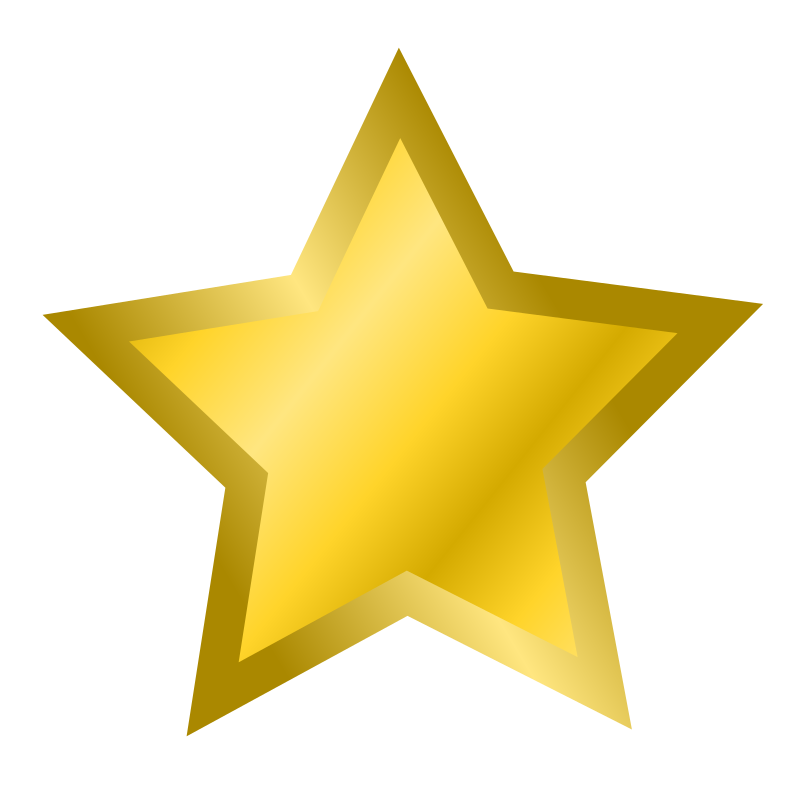 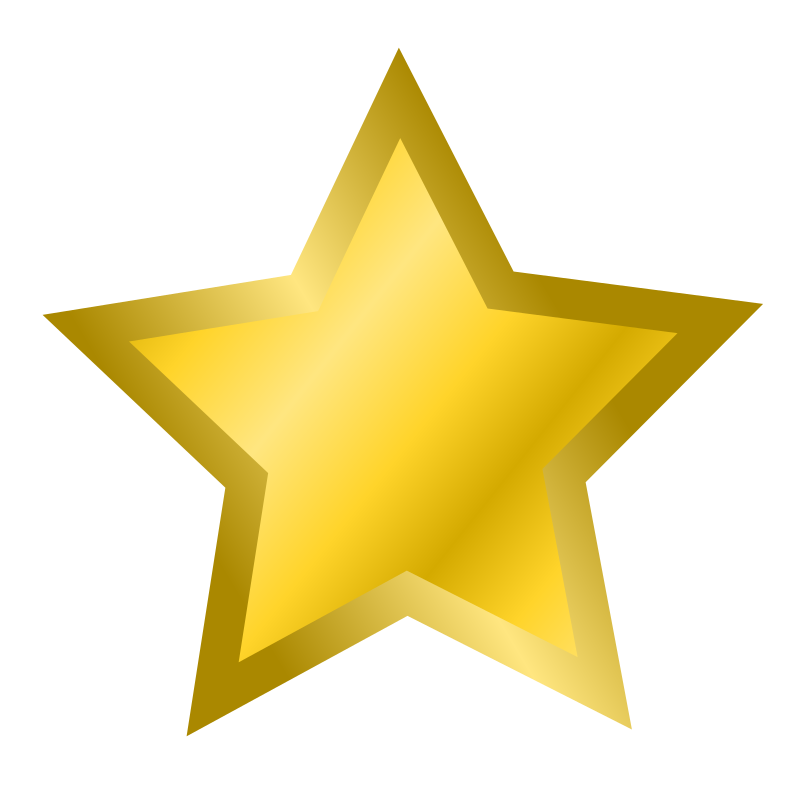 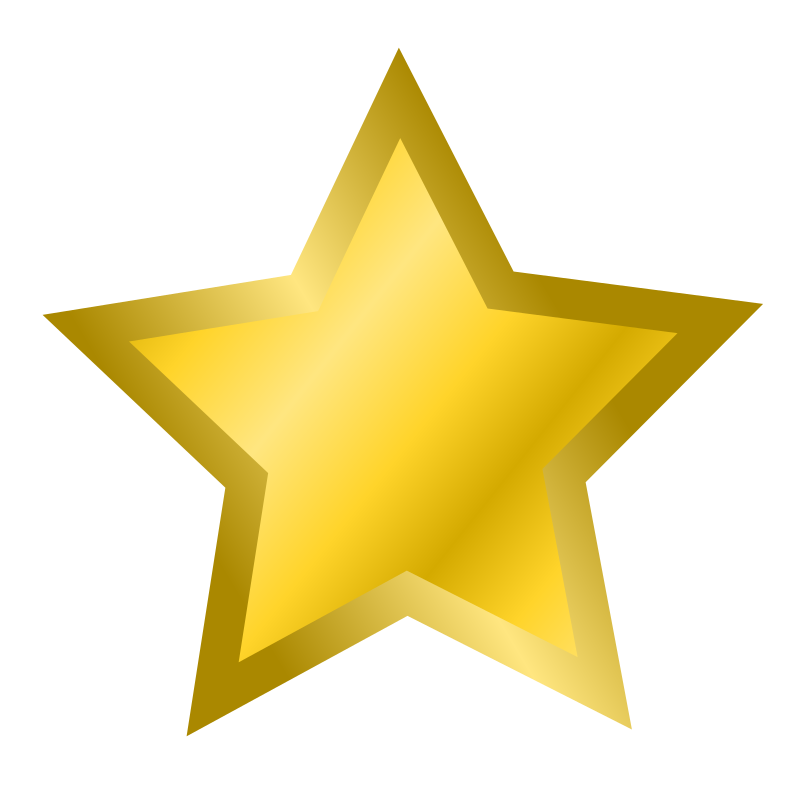 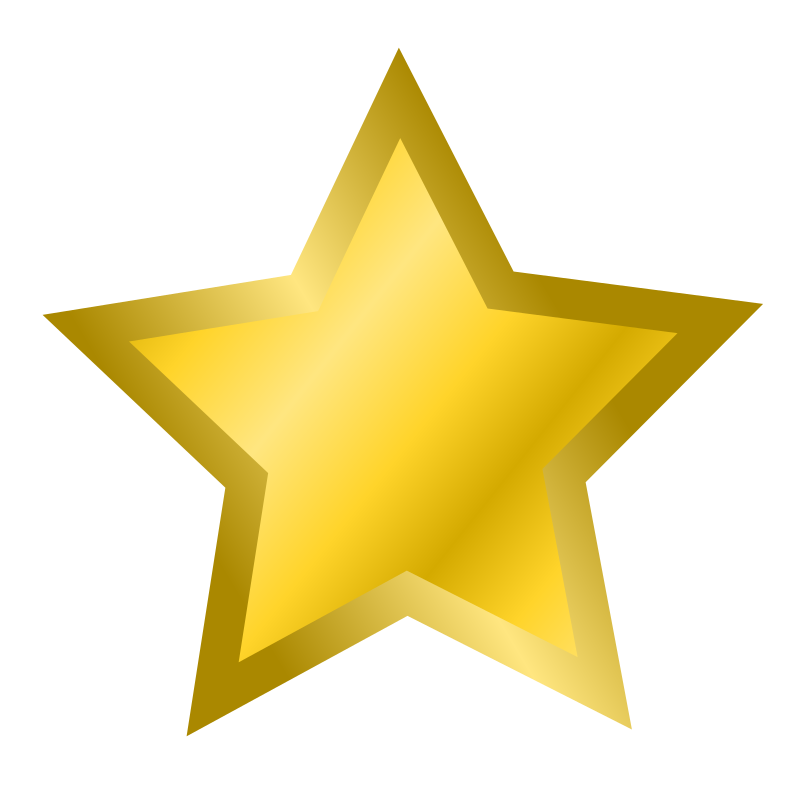 DrJanet Hanson & Professor Bill Lucas, Centre for Real-World Learning
References
Day, C., Sammons, P., Hopkins, D., Harris, A., Leithwood, K., Gu, Q., Brown, E., Ahtaridou, E. and Kington, A. (2009) The impact of school leadership on pupil outcomes: Final report. Nottingham: University of Nottingham Press & Sage Publications.
Hattie, J. (2017) Don’t be a hero. Leader Magazine, October. http://www.leadermagazine.co.uk/articles/dont_be_a_hero/  [Accessed 26 June 2018]
Institution of Mechanical Engineers (2017) “We think it’s important but we don’t know what it is” The culture of engineering in schools. London: Institution of Mechanical Engineers. Available at: http://www.imeche.org/policy-and-press/reports/detail/the-culture-of-engineering-in-schools [Accessed 25 April 2018].
LeMahieu, P. G., Nordstrum, L. E. and Gale, D. (2017) Positive deviance: learning from positive anomalies. Quality Assurance in Education, 25(1), 109-124. 
Lucas, B. and Claxton, G. (2013) Pedagogic Leadership: Creating cultures and practices for outstanding vocational education. London: 157 Group.
Lucas, B., Hanson, J. and Claxton, G. (2014) Thinking like an engineer: implications for the education system. London: Royal Academy of Engineering. 
Lucas, B., Hanson, J., Bianchi, L. and Chipindall, J. (2017) Learning to be an engineer: implications for the education system. London: Royal Academy of Engineering.
Mann, A., Rehill, J. and Kashefpakdel, E. T. (2018) Employer engagement in education:  Insights from international evidence for effective practice and future research.  London: Education Endowment Fund
Nathan, S. (31 July 2017) Inspiring future engineers with employer engagement. The Engineer. https://www.theengineer.co.uk/inspiring-future-engineers-employer-engagement/  [Accessed 13 June 2018]
Pascale, R., Sternin J. and Sternin, M. (2010) The power of positive deviance: how unlikely innovators solve the world’s toughest problems. Boston, MA: Harvard Business Press.
Robinson, V., Hohepa, M. and Lloyd, C. (2009) School leadership and student outcomes: identifying what works and why.  Best evidence synthesis iteration [BES]. Auckland: New Zealand Ministry of Education. Available (as Redacted Version 2015) at:  http://www.educationcounts.govt.nz/publications/series/2515  [Accessed 25 April 2018].
Torraco, R. J. (2005) Writing integrative literature reviews: guidelines and examples. Human Resource Development Review, 4(3), 356-367.
Thank you
www.winchester.ac.uk/realworldlearning
https://www.raeng.org.uk/ltbae
janet.hanson@winchester.ac.uk
 bill.lucas@winchester.ac.uk
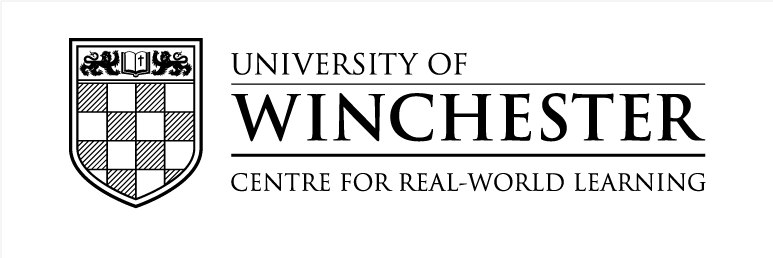 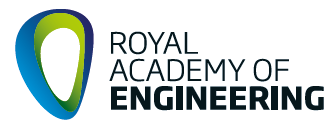